Řízení inovací
Ing. Žaneta Rylková, Ph.D.

Konzultační hodiny: B303
Pondělí: 10:30 – 11:30
1
Podmínky pro absolvování předmětu
Seminární práce – odevzdaná do Odevzdávárny (nejpozději do 1. 5. 2024);
Zkouškový test
2
Hodnocení
Zkouškový test: 35 bodů
Seminární práce: 15 bodů
3
Hodnocení
50 – 47 bodů: A
46 – 42 bodů: B
41 – 37 bodů: C
36 – 33 bodů: D
32 – 29 bodů: E
4
Zkouškový test
Duháček Šebestová, J., Zapletalová, Š., 2020., Řízení inovací
Přednášky a informace ze seminářů
5
Seminární práce
Podoba seminární práce (Word dokument):
1. strana: Úvodní strana (téma práce, název předmětu, jméno, osobní číslo)
2. strana: Myšlenková mapa na přidělené téma z oblasti inovací, inovačních aktivit s alespoň 25ti uzly)
6
Seminární práce – přidělení téma
Význam inovativního myšlení
Základy teorie inovací
Proinovačně orientované podniky  
Techniky a nástroje inovačního managementu
Inovační projekty
Znalostně orientované organizace  
Inovační výkonnost a její měření 
Inovační strategie a její formulace  
Inovační sítě
Inovační systémy
Podpora inovačního podnikání
7
Seminární práce – Ukázka myšlenkové mapy (K. Mattasová, 2016)
8
Seminární práce
Hodnocení:
10 bodů za naplnění tématu práce (obsah práce, formální úprava, využití software Edraw Mind), za odevzdání seminární práce do Odevzdávárny v IS do 1. 5. 2024. 
5 bodů za prezentaci seminární práce 3. 4., 10. 4., 17. 4., 24. 4. 2024., délka prezentace 5 – 8 minut.
9
Struktura přednášek
Úvodní informace a struktura předmětu
Úspěch podniku
Top 10 témat inovací a podnikání
Porozumění inovacím
10
Struktura přednášek
Inovační strategie
Determinanty organizační kreativity a inovací
Řízení inovací
Podpora inovací dokumenty
11
Struktura přednášek
Infrastruktura a podpora inovací
Nefinanční podpora a inovační podnikání
Duševní majetek a jeho ochrana
12
Další informace k výuce budou poskytovány průběžně v Informačním systému OPF.
13
Inovace
Flexibilní, inovativní organizace mohou přežít ve světě, který se vyznačuje neustálými výzvami a změnami.
Inovace – duše podnikání
Základním cílem inovace je vytvářet hodnotu pro podnikání.
Schumpeter (1883 – 1950) – průkopník teorie inovací.
14
Inovace
Schumpeter – inovace je vytváření nových kombinací, k inovaci může dojít ve fázi výroby, inovace neprobíhají pouze v laboratoři.
Inovace znamená proces uvedení jakékoli myšlenky řešení problému do praxe.
15
Inovace
Je nutná, protože nemůžeme očekávat, že nashromážděné schopnosti, dovednosti, znalosti, produkty, služby, struktura podniku současnosti budou i nadále vyhovující.
Znamená zdokonalení stávajících produktů, procesů, hledání nových způsobů, opuštění starých způsobů.
16
Inovace
Činnosti a procesy vytváření a implementace nových znalostí za účelem výroby charakteristických produktů, služeb a procesů, které různými způsoby uspokojí potřeby a preference zákazníků, jakož i propracovanější procesy, struktury a technologie takovým způsobem, který může přinést prosperitu jednotlivci, skupinám a do celé společnosti.
17
Inovace
Radikální, průlomové, inkrementální inovace
Radikální inovace vytvářejí překážky pro potenciální konkurenty.
Inkrementální inovace v zásadě modifikuje produkty, procesy.
Průlomové – změna v business modelu a v technologii
18
Inovace
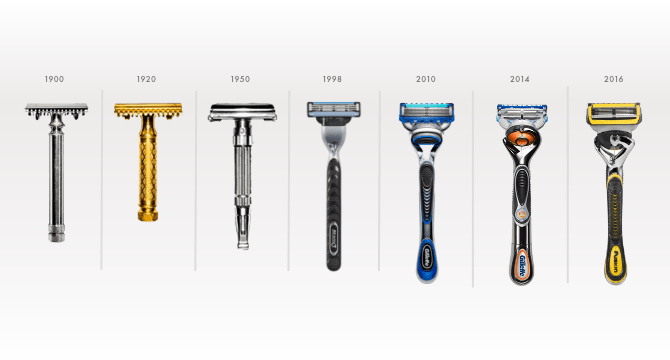 19